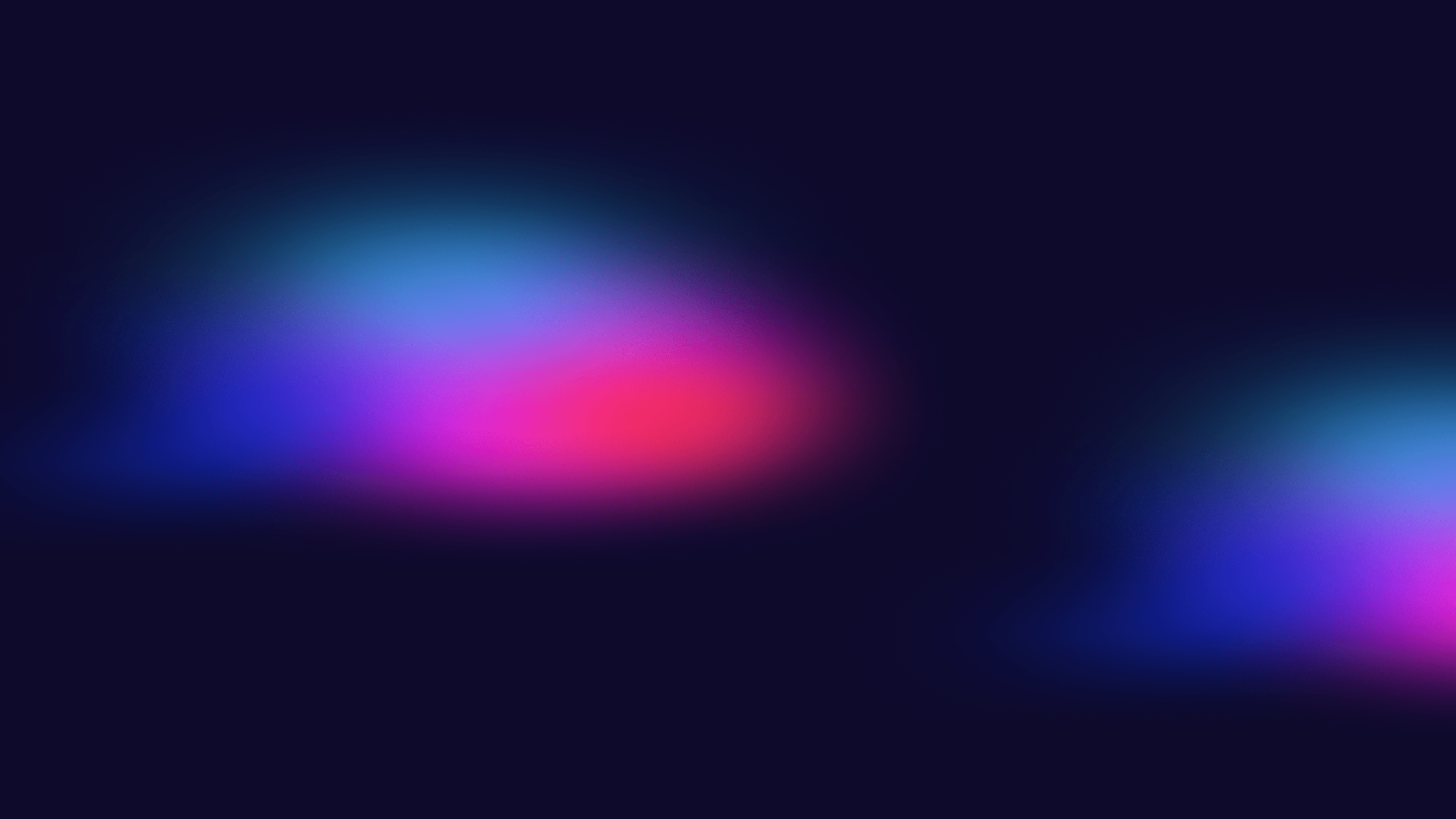 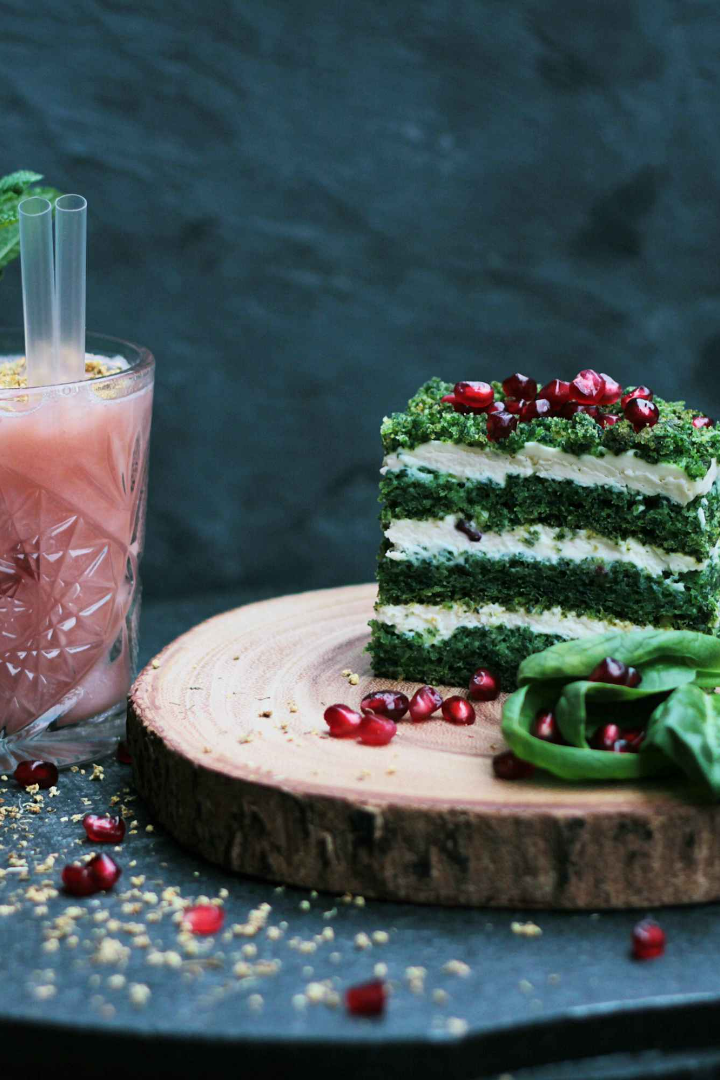 Adjektivdeklination mit unbestimmten Artikeln
by Mona walid
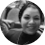 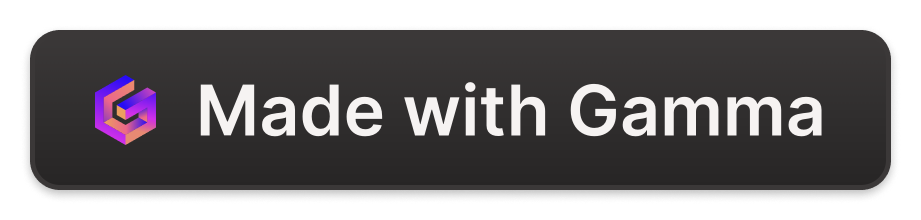 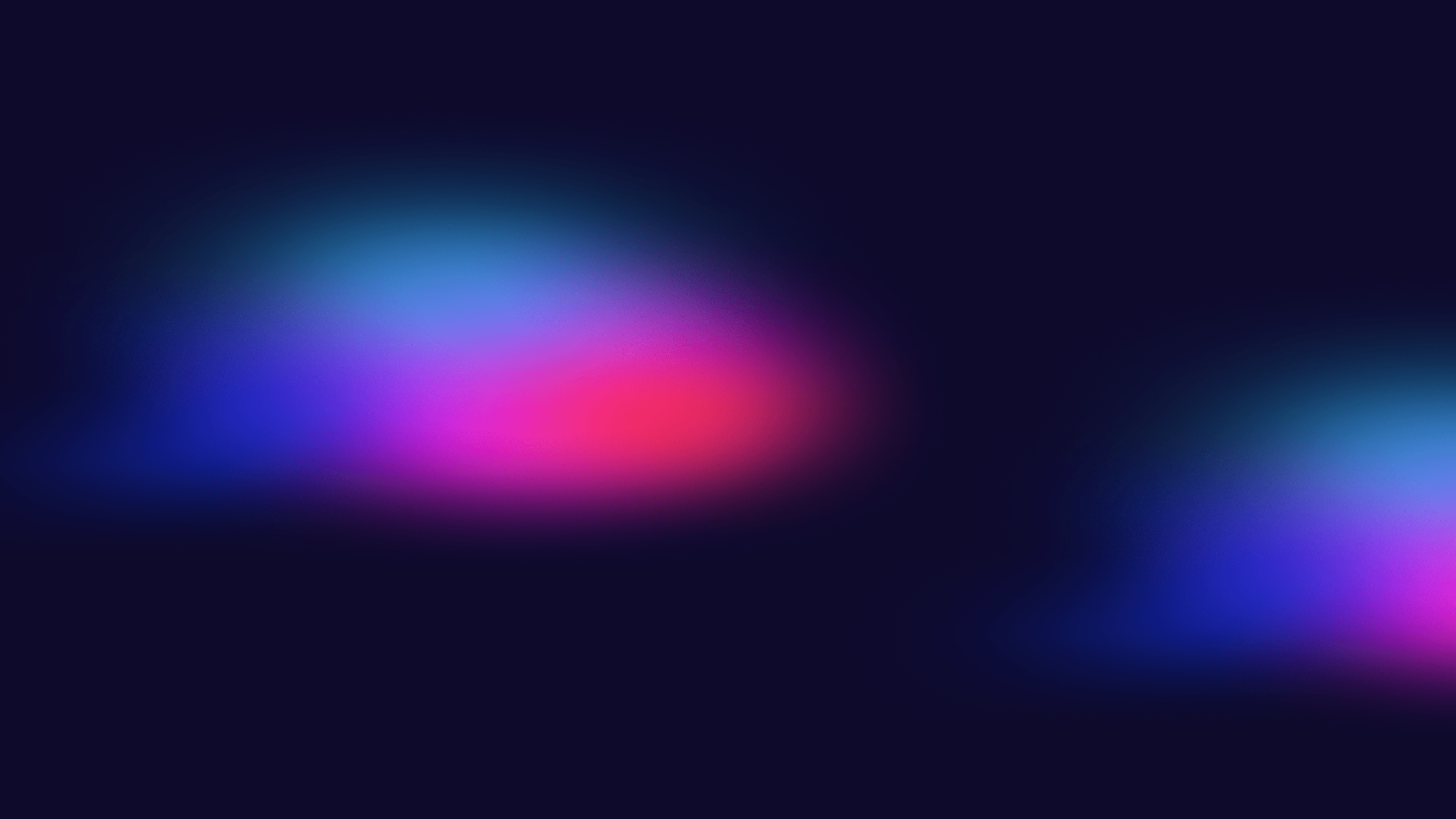 Adjektivdeklination im Nominativ Singular
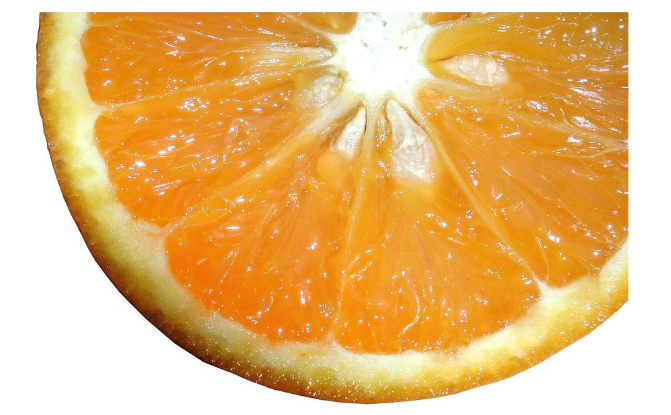 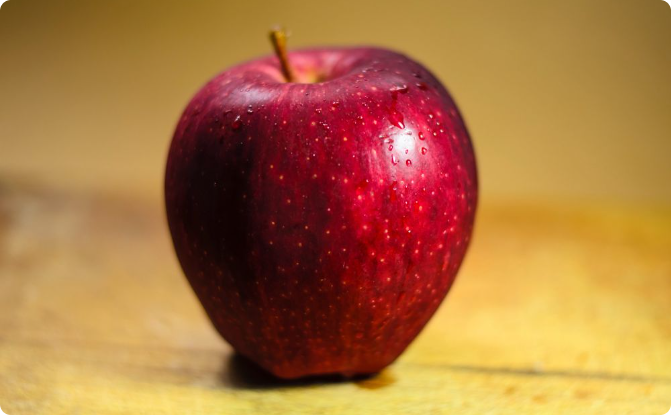 Das ist eine saftige Orange
Das ist ein roter Apfel
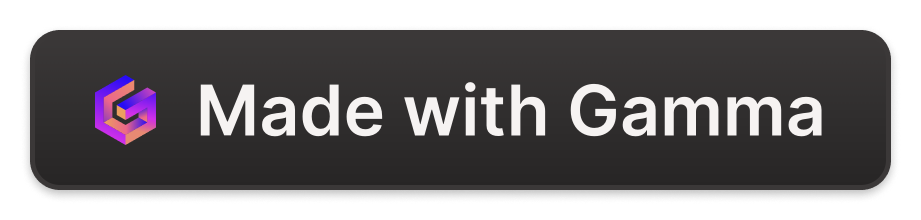 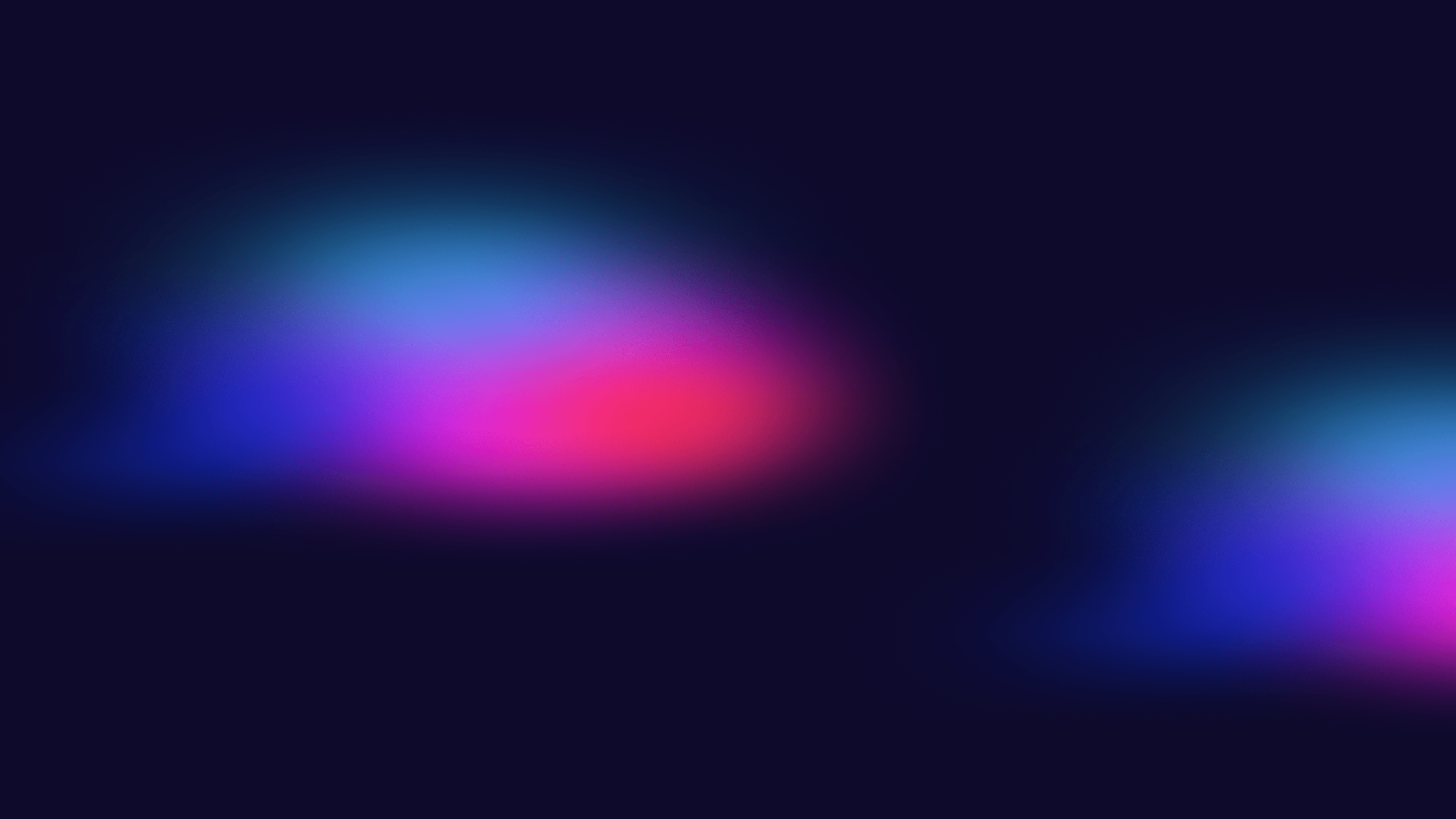 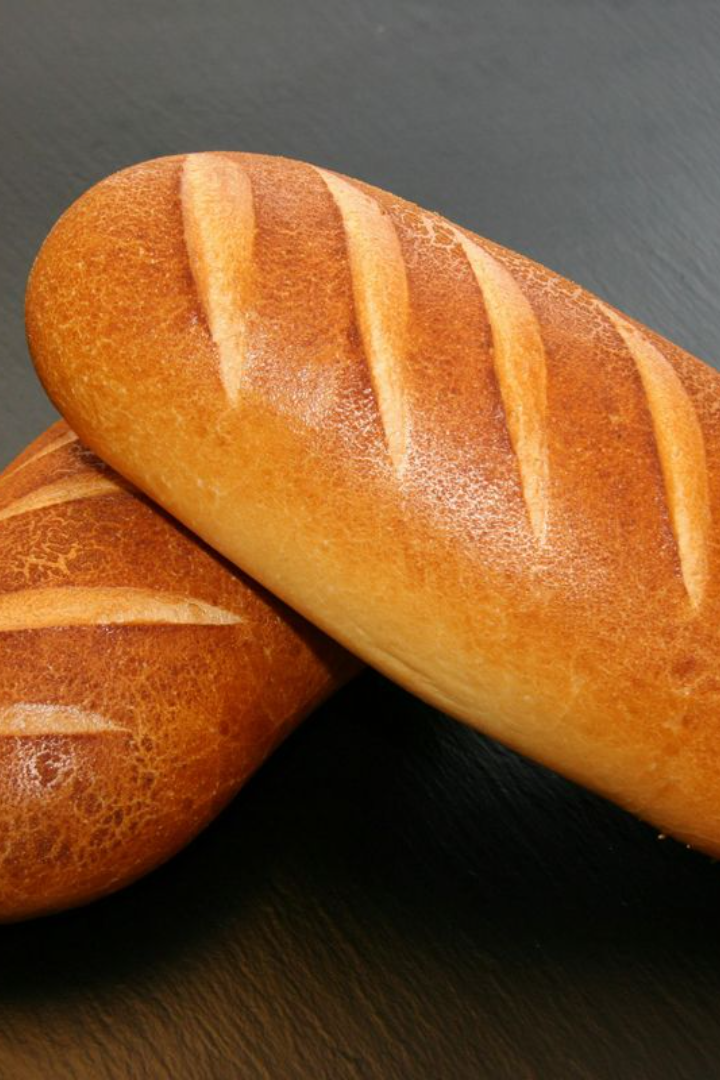 Das ist ein leckeres Brot
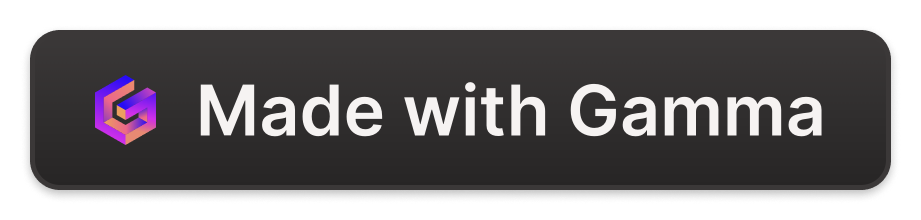 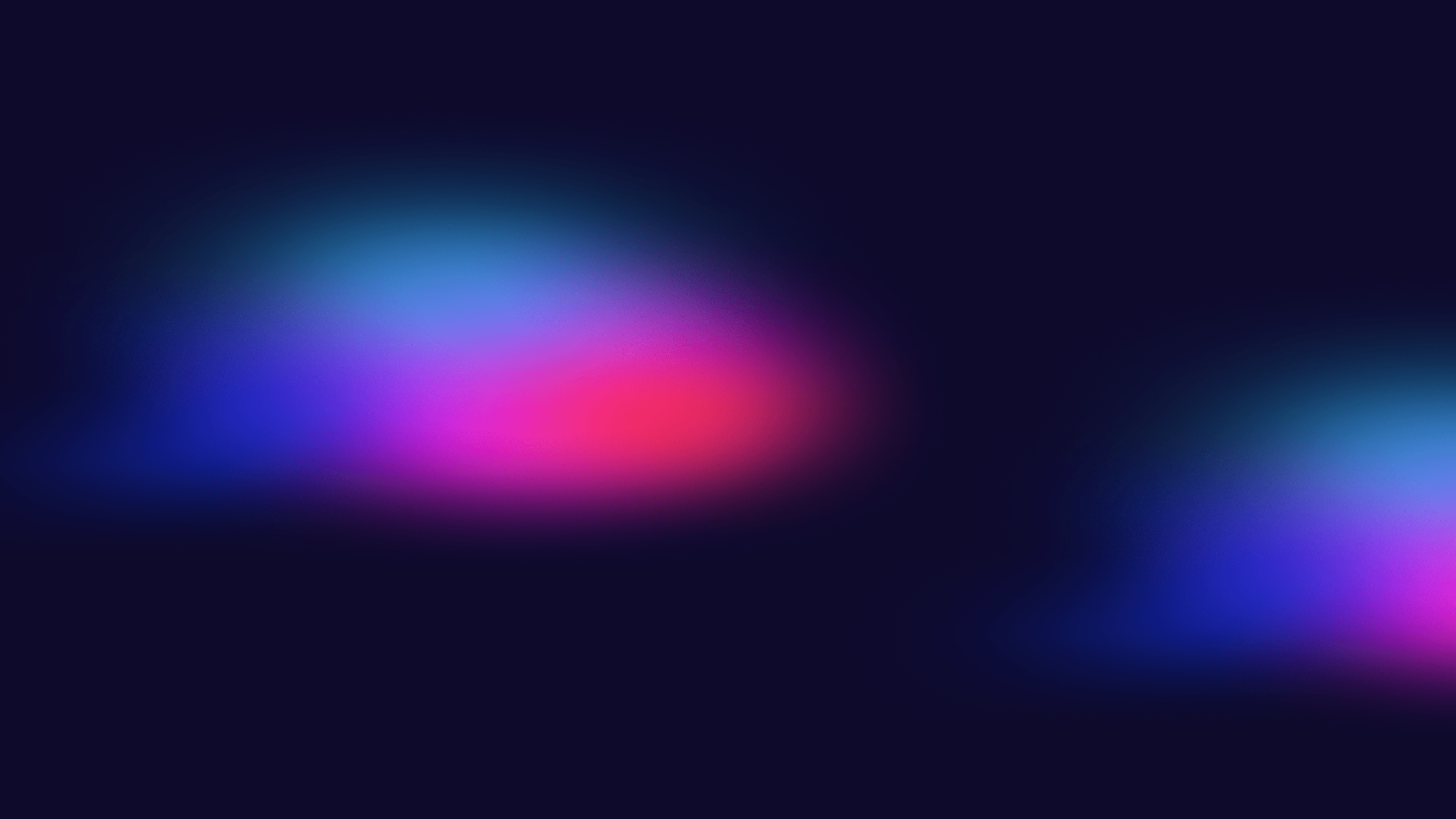 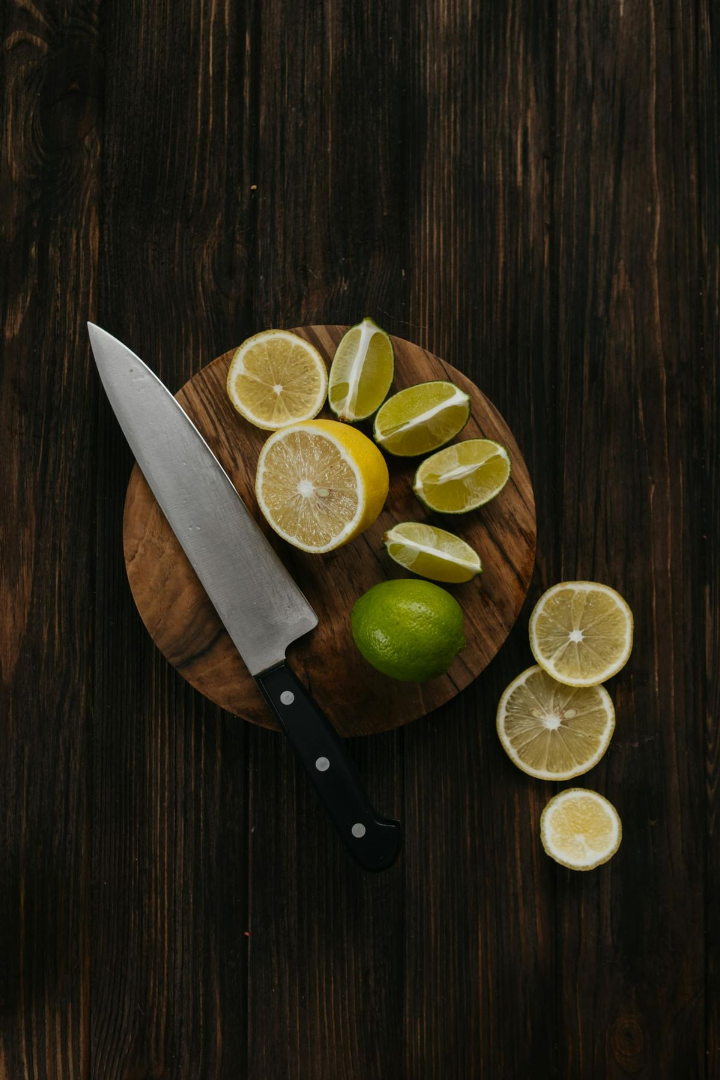 Das sind sauere Zitronen
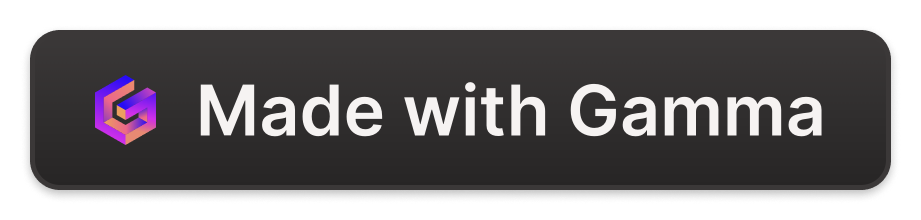 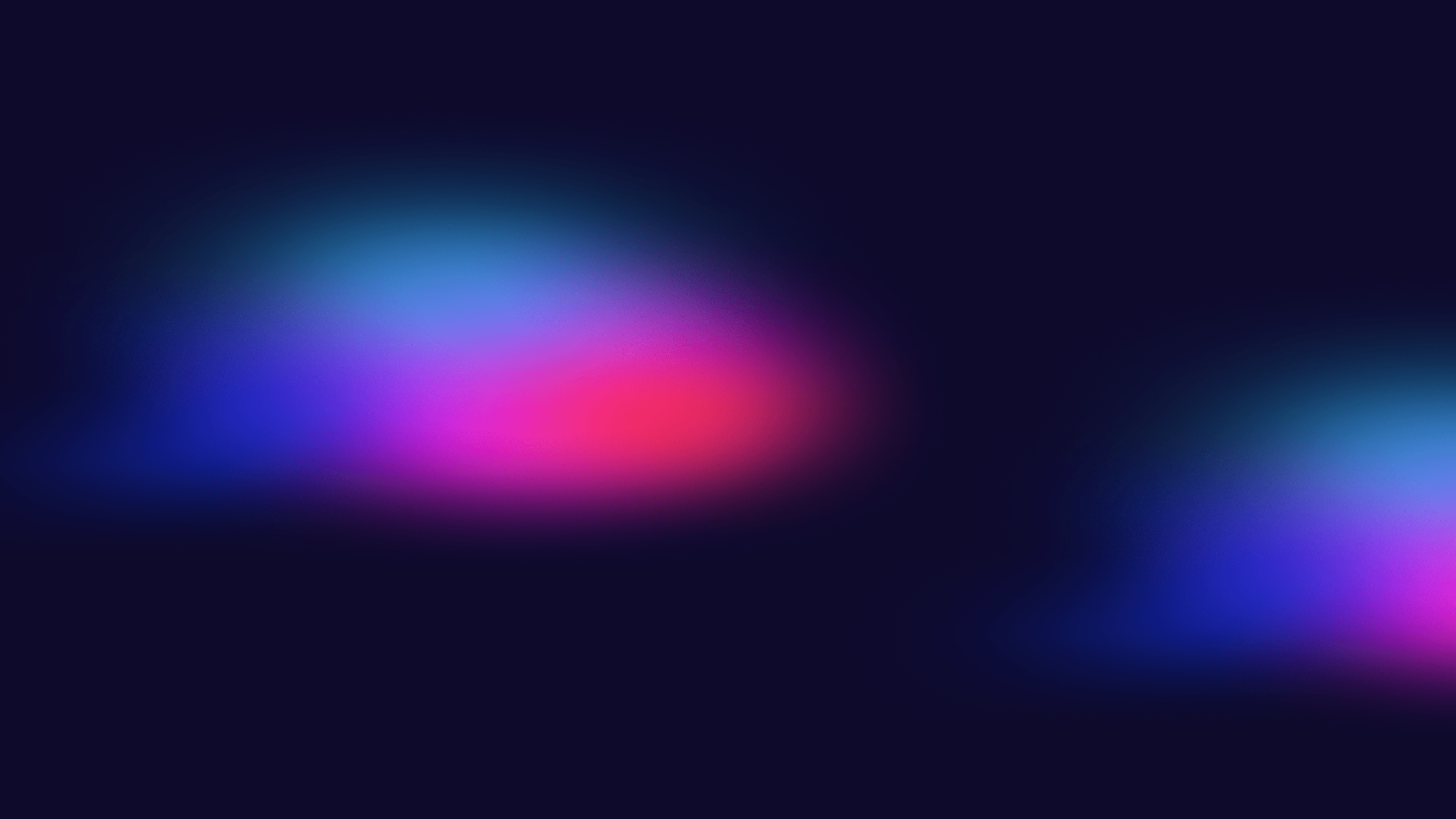 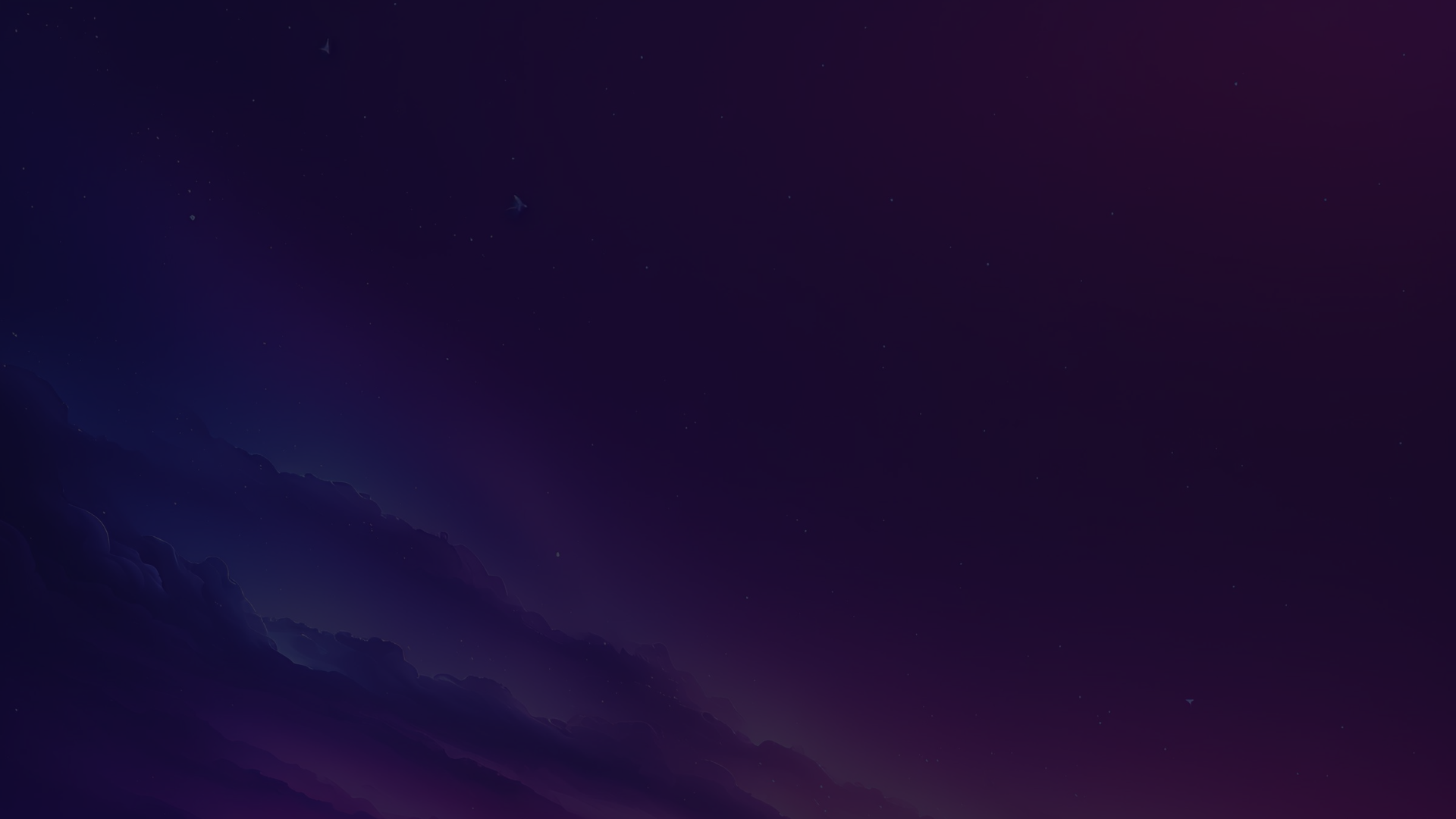 Der ( Ein )
Das ( Ein )
Die ( Eine )
Die Pl (XX)
Adjektiv+ er
Adjektiv+ es
Adjektiv+ e
Adjektiv+ e
Ein heißer Kaffee
Ein süßes Eis
Salzige Chips
Eine scharfe Paprika
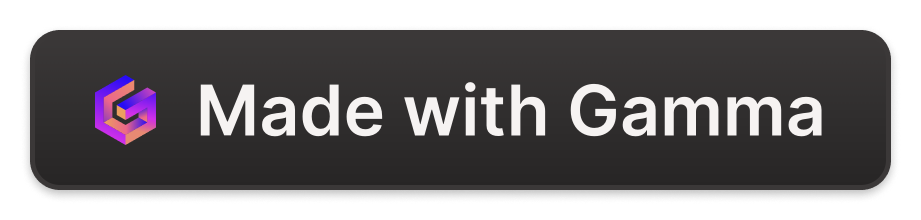 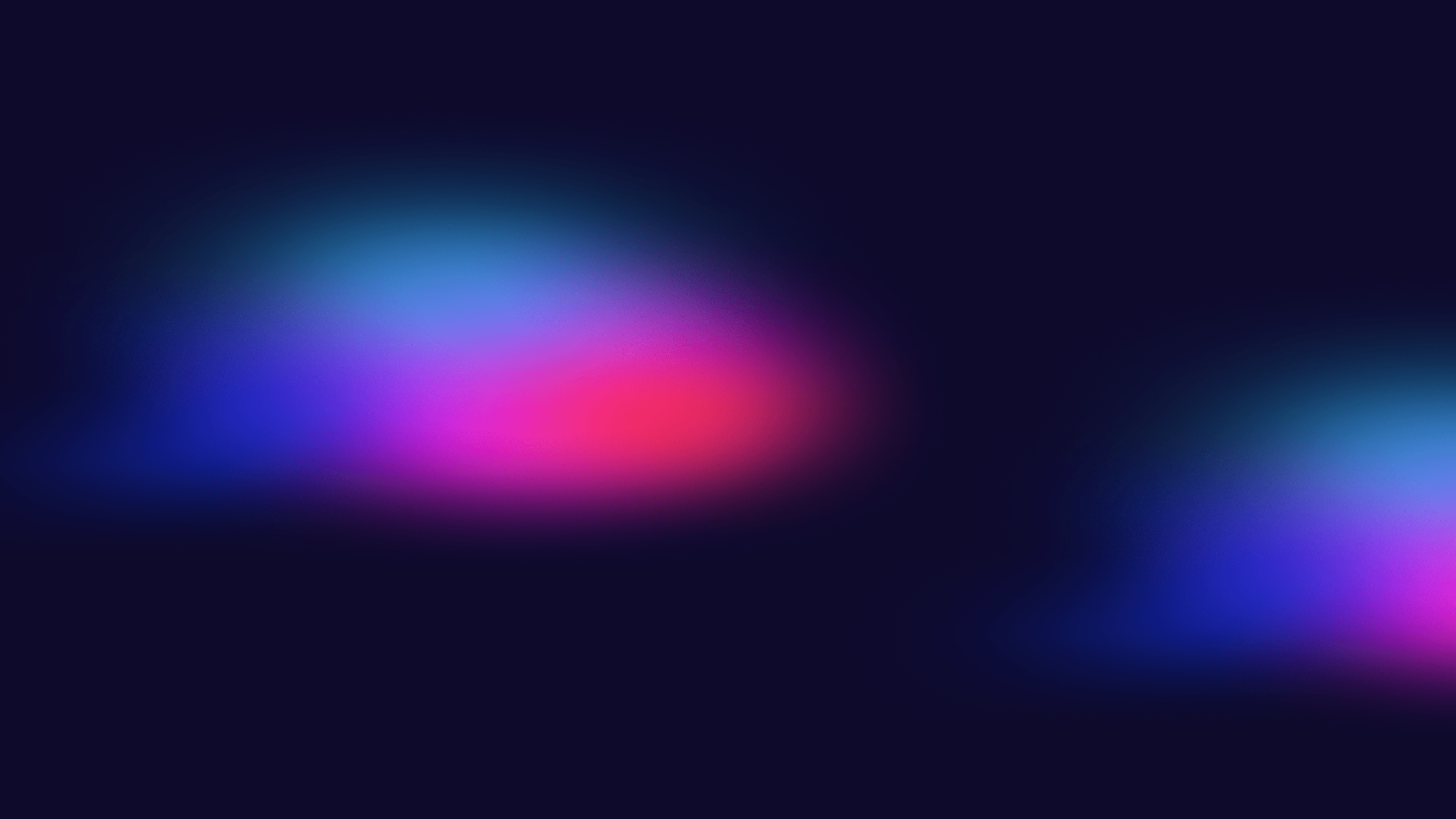 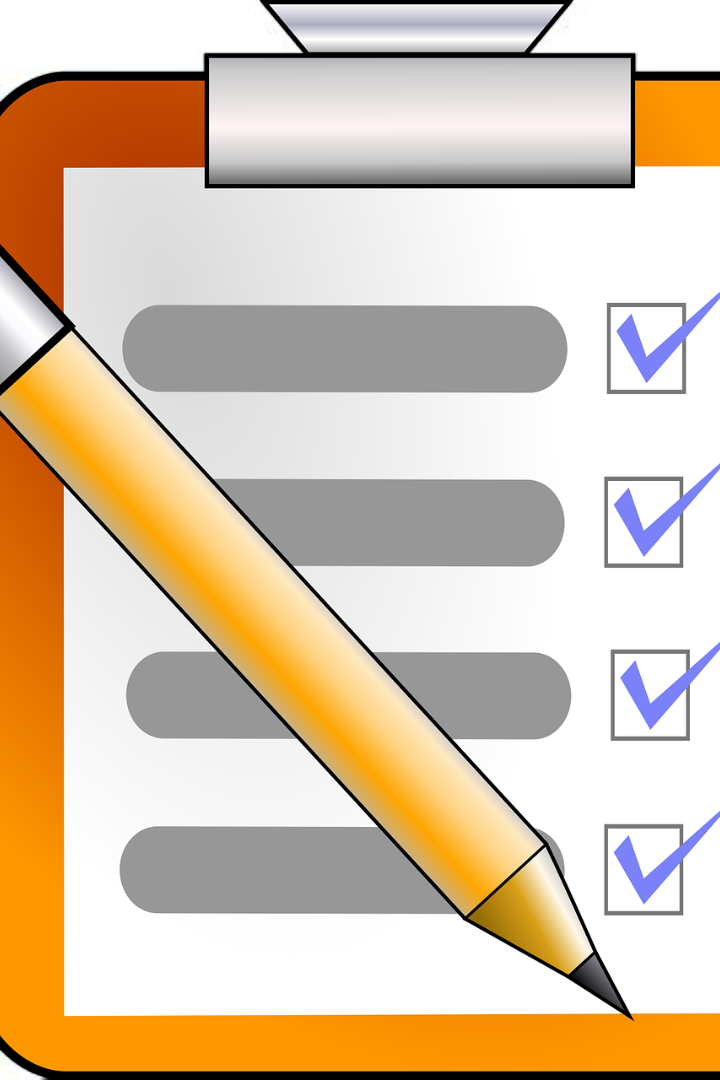 Wähle die richtige Antwort aus !
1- Das sind ( lecker - leckeres - leckere ) Apfelsäfte.
2- Das ist eine ( krum - krumer - krume ) Banane.
3- Das ist ein ( kalter - kalte - kaltes ) Tee.
4- Das ist ein ( hart - harte -hartes ) Brot.
Leckere 
Krume 
Kalter
hartes
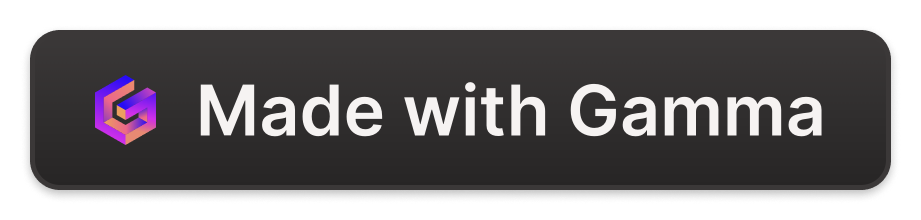